Teaching Proper brushing for special needs children
By: Rebecca Leger
Alona Abdullaieva  
                                                    Erica Lliguichuzhca
                                                     Florentina Lubani
                                                      Nagmeh Muthana
                                                      Nadia Trentacosta
Introduction
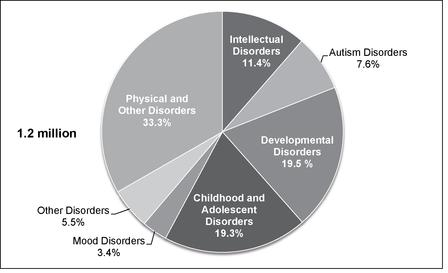 According to the World Health Organization 10-12% of the world population has some form of a disabilities.
In the US  about 17% of children have a disability.
Children disability can range from mild to severe
According to American Health Association children with disabilities are  unable to function at full capacity mentally, physically or socially.
Assessment
[Speaker Notes: -  East river child developmental center is a nonprofit early child care center. They work with children between ages 2 and 5 with ranging learning disabilities.

 -  Oral disease is a major health problem among the developmentally delayed children. Individuals with disabilities have poor oral health and a higher prevalence of oral diseases, such as dental caries, missing teeth, periodontal disease, prolonged retention of primary teeth, malocclusion and supernumerary teeth.

 -  According to the literature children with special health needs develop periodontal disease and have fewer remaining teeth because of poor oral hygiene and untreated caries. Many caregivers do not have  required knowledge or values to recognize the importance of oral hygiene and do not themselves practice appropriate oral hygiene or choose a proper diet. Children with special needs have more dental problems and more untreated dental disease relative to other children. 

 -  Children with Down syndrome have macroglossia and hypotonia (weak musculature) that affect lips and cheeks. This contributes to open bite and less effective chewing. More food can stay on the teeth from inefficient chewing. Moreover, ligamentous laxity (hyperflexibility of the joints) associated with hypodontia is present throughout the body and around the teeth in children with Down syndrome. Widened periodontal space may contribute to poor gingival health. Additionally, open bite and macroglossia are the main reason why patients with Down Syndrome are mouth breathers. And as we all know, mouth breathing causes xerostomia which further contributes to caries along with leftover food dries from inefficient chewing. 

 -  Autism varies widely in symptoms and severity, and some children have coexisting conditions such as epilepsy that usually controlled by anticonvulsant medications. Xerostomia, gingivitis and gingival overgrowth are common side effects of antiepileptic medication. Some children even have glossitis. Children with autism can not brush and floss independently which is especially important in this situation. Therefore, a clinician should encourage independence in daily oral hygiene by asking parents or caregivers to show how they brush and give them specific recommendations. Perform the hands-on demonstrations to show parents the correct way of brushing and flossing. A clinician may recommend a modified toothbrush or floss holder to make oral hygiene easier.]
Planning
[Speaker Notes: Use the paper to make your points (Florentina) read the planning section.]
implementation
[Speaker Notes: Look at the paper and use implementation section to make your points (Nadia)]
Evaluation
[Speaker Notes: Use the paper as a guide use Evaluation section( Erica)]
Conclusion
[Speaker Notes: Look at the paper and use the conclusion ection as a guide (Nagmeh)]
Reference
1.Altun, C., Guven, G., Akgun, O. M., Akkurt, M. D., Basak, F., & Akbulut, E. (2010). Oral Health Status of Disabled Individuals Oral Health Status of Disabled Individuals Attending Special Schools. European journal of dentistry, 4(04), 361-366.
2. Pezzementi, M. L., & Fisher, M. A. (2005). Oral health status of people with intellectual disabilities in the southeastern United States. The Journal of the American Dental Association, 136(7), 903-912.
3.  De Jongh, A. D., Van Houtem, C., Van Der Schoof, M., Resida, G., & Broers, D. (2008). Oral health status, treatment needs, and obstacles to dental care among noninstitutionalized children with severe mental disabilities in The Netherlands. Special care in dentistry, 28(3), 111-115.
4. Al-Sufyani, G. A., Al-Maweri, S. A., Al-Ghashm, A. A., & Al-Soneidar, W. A. (2014). Oral hygiene and gingival health status of children with Down syndrome in Yemen: A cross-sectional study. Journal of International Society of Preventive & Community Dentistry, 4(2), 82.  
https://ncd.gov/rawmedia_repository/20130315_Ch2b.jpeg